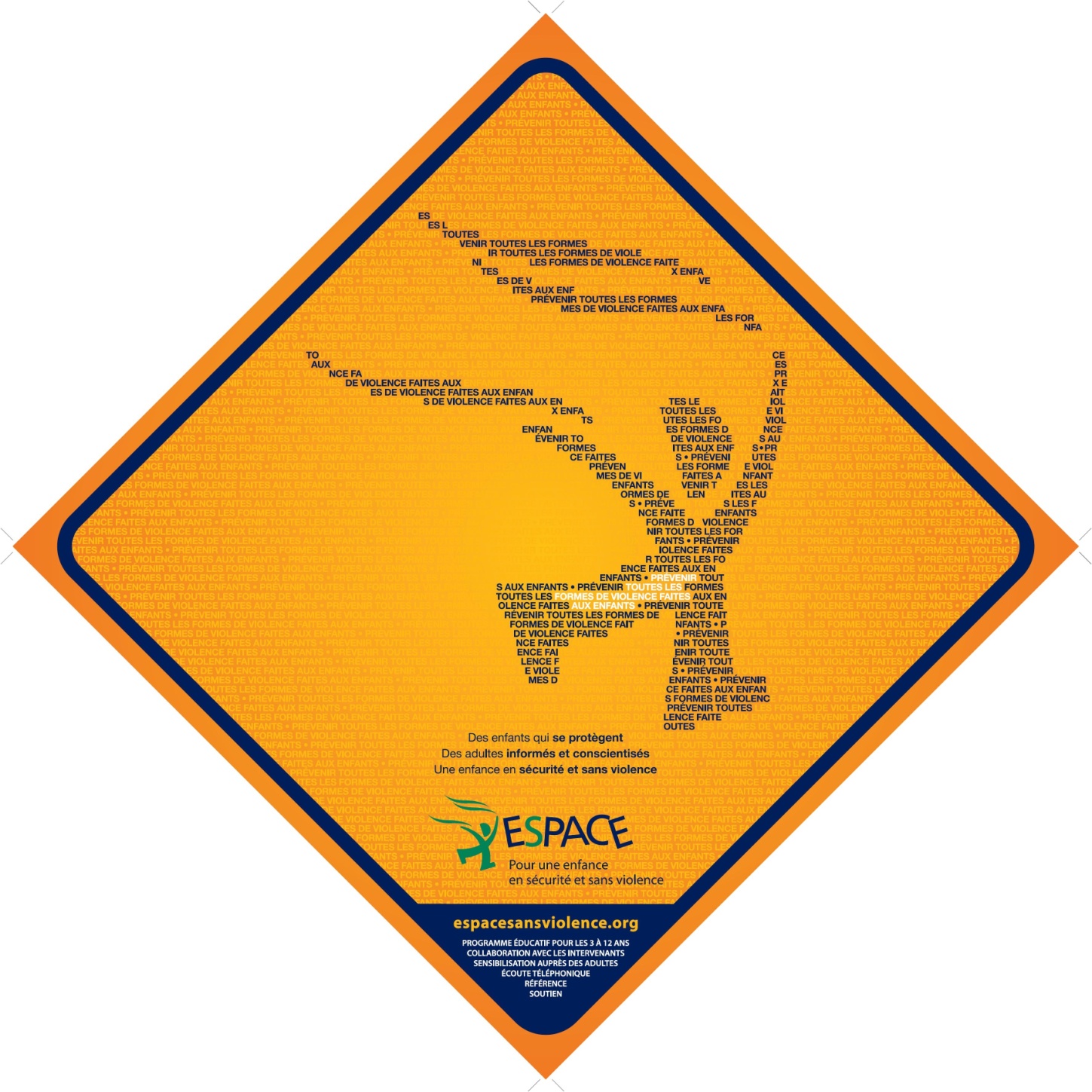 Atelier ESPACE Suroîtpersonnel scolaire
Plan de l’atelier Espace pour le personnel scolaire
Accueil et présentation 

Analyse et problématique

L’atelier des enfants : stratégies pour contrer la vulnérabilité 

La prévention au quotidien et la discipline positive

Pistes pour vérifier si l’enfant est victime de violence

Quand l’enfant se confie à vous	

Ressources du milieu

Conclusion

Évaluation de l’atelier
Questionnaire
1.  Les agressions commises envers les enfants relèvent principalement d’un problème de:

B) Abus de pouvoir
2.	Selon-vous , combien d’enfants subiront 
	une agression sexuelle avant l’âge de 
	18 ans?


1/3 fille et 1/6 garçon
3.  Au Canada, il se produit un cas d’intimidation à toutes les ______minutes dans une cour d’école.

7 minutes
4.  Quelle est la problématique la plus souvent retenue en vertu de la Loi de la protection de la jeunesse?

Négligence
5.  Au Canada, combien d’enfants par classe sont exposés à des actes de violence conjugale dirigés envers leur mère?

2 à 6 enfants
FACTEURS DE VULNÉRABILITÉ
Les ateliers ESPACE
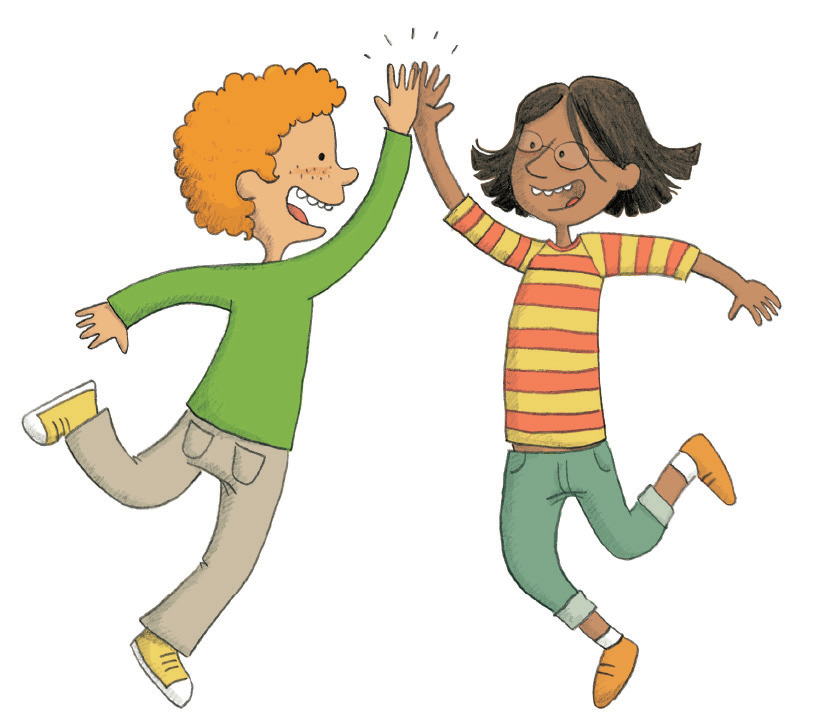 La prévention au quotidien
Souligner les bons comportements
 Offrir des périodes récompenses, des privilèges...
Décrire le comportement et non l’enfant
Leur laisser faire leurs propres essais et erreurs
Appliquer des conséquences logiques
Avouer vos erreurs en vous excusant
Indices de stress
Ces signes de stress peuvent se classer en plusieurs catégories :
Les relations interpersonnelles
Les problèmes physiques 
Les problèmes émotionnels 
Les activités et habitudes 
Comportements autodestructeurs
Comportements régressifs
Troubles d’alimentation
Troubles du sommeil
Certains indicateurs parlent d’eux-mêmes :
 Traces évidentes de contusions diverses et répétitives telles : brûlures, blessures, marques, etc. 
Les maladies transmises sexuellement sont aussi des signes auxquels on doit apporter une attention immédiate.
Quand l’enfant se confie à vous
L’accueillir : 
		endroit sécurisant, bien le comprendre, le rassurer

L’écouter : 
		rester calme, expliquer nos émotions

Croire l’enfant:
		sans jugement, utiliser le même langage que l’enfant

Ne pas s’attarder à l’ordre chronologique

Le déculpabiliser:
		il n’est pas responsable, n’évitez pas les sujets embarrassants

L’aider à trouver ses solutions:
		l’accompagner dans ses démarches, faire des promesses que 	l’on peut tenir
Ressources du milieu
Nos proches

Le milieu de garde ou scolaire de l’enfant

Les organismes communautaires et les groupes d’entraide

Les CSSS

DPJ
Conclusion
Les adultes peuvent faire en sorte que les enfants soient:

Mieux informés sur la violence et qu’ils sachent comment réagir;

Plus autonomes pour faire face au danger;

Plus connaissant des ressources d’aide.
Nous vous remercions pour votre participation!
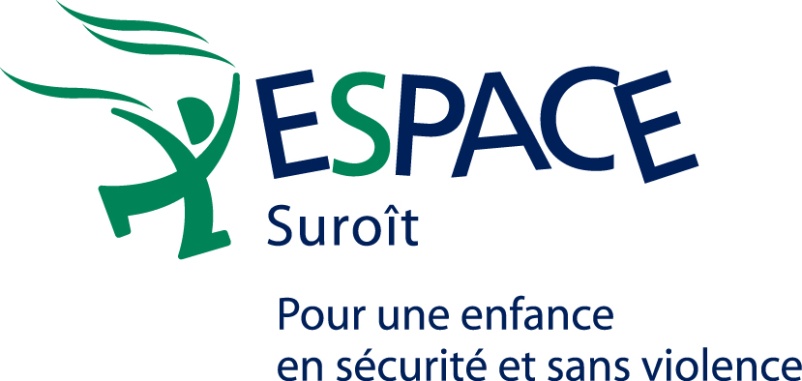